Top 10 Länder nach Anzahl neuer Fälle in den letzten 7 Tagen
21.689.832 Fälle 
    770.273 Verstorbene (3,6%)
Quelle: ECDC, Stand: 18.08.2020
7-Tages-Inzidenz pro 100.000 Einwohner
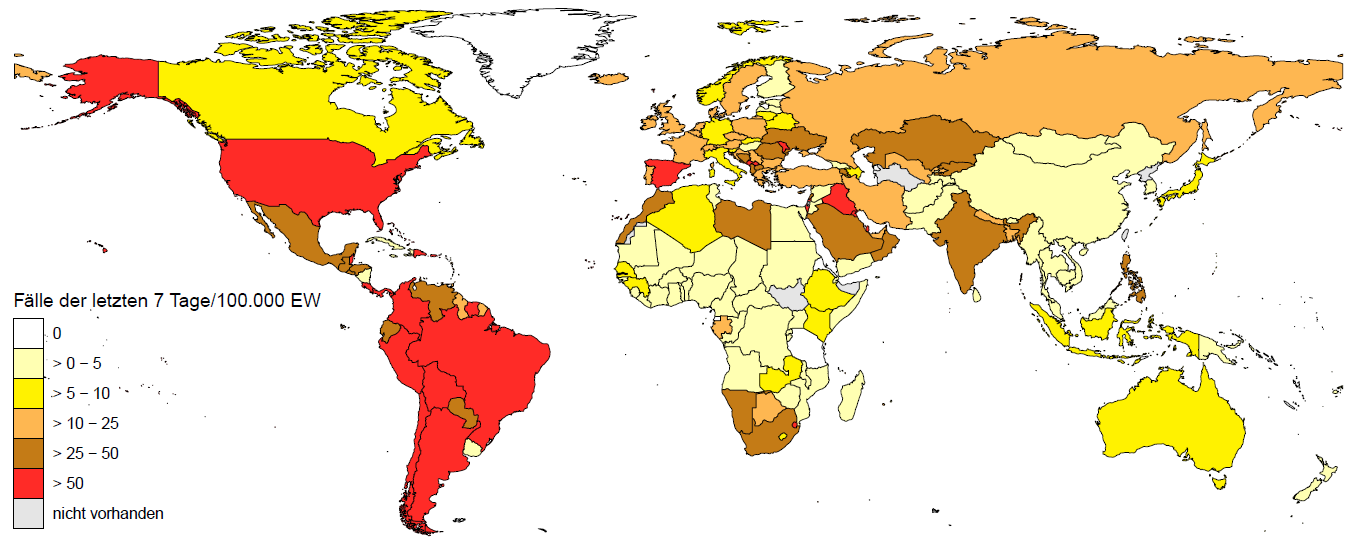 35 Länder mit einer 7-Tages-Inzidenz > 50 Fälle / 100.000 Ew.
Amerika
Afrika
Asien
Europa
Quelle: ECDC, Stand: 18.08.2020
[Speaker Notes: Nicht mehr dabei: 
Afrika: Südafrika
Asien: Kasachstan
Europa: Malta

Dazugekommen: Gibraltar]
7-Tages-Inzidenz pro 100.000 Einwohner, WHO EURO (Subnational)
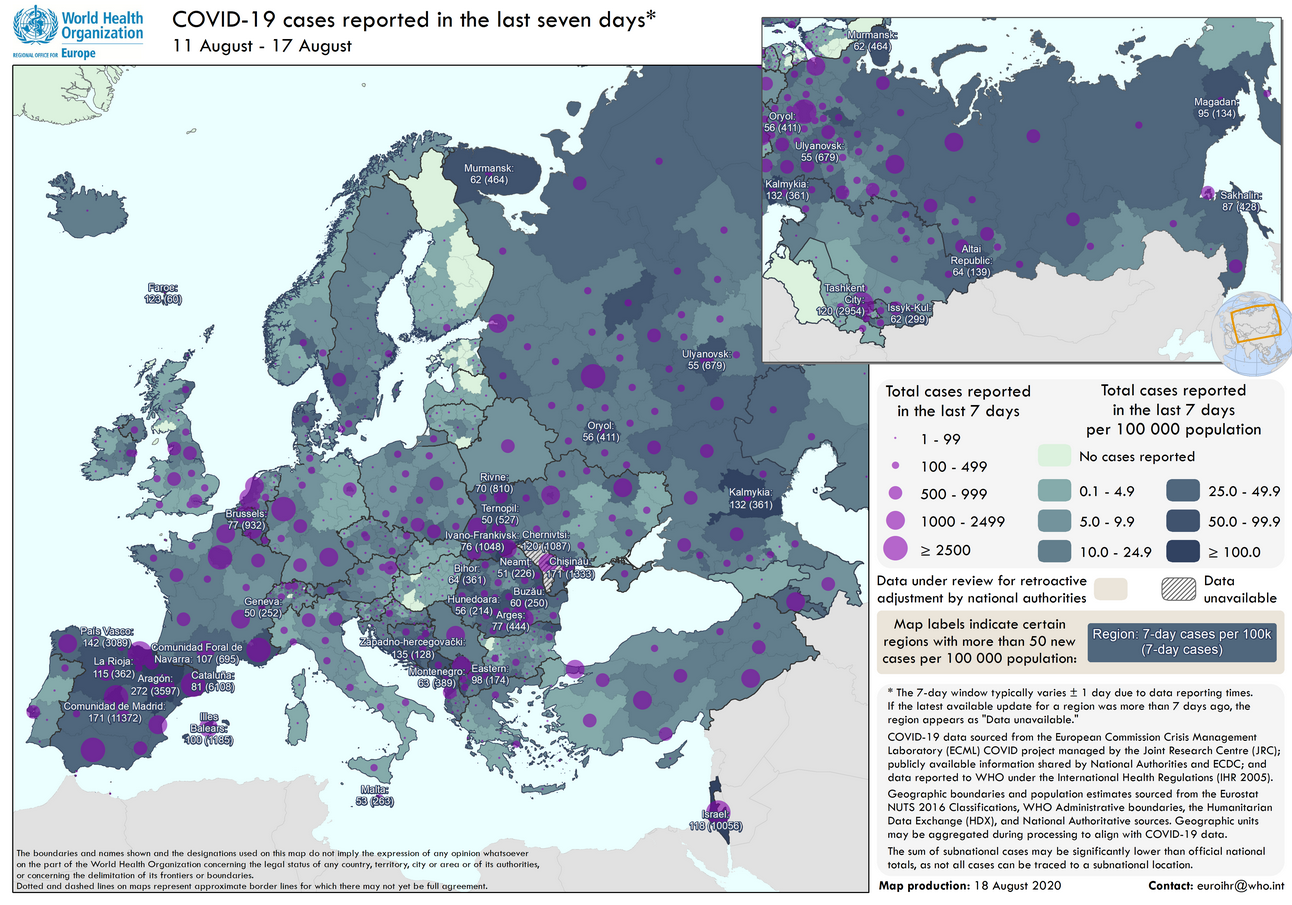 Quelle: WHO EURO Dashboard, Stand: 17.08.2020
[Speaker Notes: https://who.maps.arcgis.com/apps/opsdashboard/index.html#/ead3c6475654481ca51c248d52ab9c61
https://www.who.int/about/regions/euro/en/]
Zusammenfassung der Europäischen Subregionen
Subregionen in der EU/EEA/UK-Region plus Albanien, Bosnien und Herzegowina, Kosovo, Montenegro,  Nordmazedonien, Schweiz , Serbien mit einer 7- Tages-Inzidenz  >50 pro 100.000 EW
Seit dem letzten Bericht (17.08.) neu auf der Liste
Seit dem letzten Bericht  (17.08.) NICHT mehr auf der Liste: Luxemburg, Romania (Dâmbovița, Gorj)
Quelle: WHO EURO, Stand: 18.08.2020
[Speaker Notes: Nicht mehr: Albanien, Bulgarien, Serbien


- Kroatien (Splitsko-Dalmatinska)
Schweden (Kronoberg aber Gotoberg ist weggefallen)


Noch eine allgem. Info.: Luxemburg hat wieder eine Inzidenz der letzten 7-Tage  >50.


(Rot markierte Regionen sind neu seit dem letzten Bericht dazugekommen)



https://who.maps.arcgis.com/apps/opsdashboard/index.html#/ead3c6475654481ca51c248d52ab9c61
https://www.who.int/about/regions/euro/en/]
COVID-19/ (Kontinental-)Frankreich
219.029 Fälle (ECDC, 18.08.2020)
30.429 Todesfälle (Fallsterblichkeit : 13.9 %)
Test:s 1.18 / 1.000 EW; Positivanteil bei PCR-Tests: 2,9% 
7T-Inzidenz /100.000 Ew. 24,26
Fälle 7T: 16.254
R eff 7T: 1,2
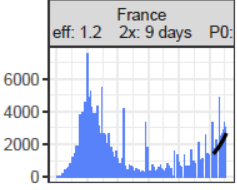 Aktuelle Situation 
Starker Anstieg der Inzidenz und des Anteils der positiven PCR-Tests
Zunehmende Inzidenz in allen Altersgruppen, besonders ausgeprägt in der Altersgruppe der 25-35 jährigen.
Ca. die Hälfte der positiv Getesteten sind asymptomatisch. 
Die Zahl der Krankenhauseingänge hat in den letzten drei Wochen zugenommen, insbesondere bei den unter 40-Jährigen. Schwere Fälle nehmen weiterhin ab. 
Starker Anstieg der Indikatoren in Ile-de-France und Provence-Alpes-Côte d'Azur: Paris und Bouches-du-Rhône seit 14.08. „aktive Übertragungsgebiete“ („zone aktive de transmission du virus“)
Breite Zirkulation des Virus außerhalb der identifizierten Cluster.
49% der registrierten Cluster sind im beruflichen Umfeld angesiedelt (inkl. Gesundheitswesen), 28% stammen aus öffentlichen oder privaten Zusammenkünften und insbesondere aus dem erweiterten familiären Umfeld.
In den in Paris gemeldeten Fälle sind auch positive Ergebnisse von Fluggäste enthalten, die kein Wohnsitz angegeben haben. 
Inzidenzen in einigen Departements der Region PACA haben sich zwischen der 31. und 32. KW verdoppelt.
[Speaker Notes: Fallzahlen: ECDC
https://ourworldindata.org/coronavirus-testing (1.18 / 1000 Ew, Datenstand 12 Aug)
https://www.santepubliquefrance.fr/dossiers/coronavirus-covid-19
https://www.santepubliquefrance.fr/dossiers/coronavirus-covid-19/coronavirus-chiffres-cles-et-evolution-de-la-covid-19-en-france-et-dans-le-monde#block-266157
https://dashboard.covid19.data.gouv.fr/suivi-indicateurs?location=Frau
https://www.lemonde.fr/planete/article/2020/08/13/pic-de-contaminations-journalieres-en-france-le-port-du-masque-au-travail-en-question_6048904_3244.html]
COVID-19/ Frankreich: Maßnahmen
Maßnahmen:
Generell in Frankreich gilt:
Maskenpflicht in ÖPNV, in geschlossenen öffentlichen Räumen, bei der Arbeit (ab 01.09.2020)
Maskenpflicht im Freien in mehr und mehr Gemeinden, z.T. auf einzelne Straßen und Plätze bezogen.
Versammlung von >10 Personen in der Öffentlichkeit verboten
Veranstaltungsverbot für >5.000 Teilnehmenden
Schulanfang im September soll normal stattfinden
„Zonen der aktiven Virusübertragung“ („zone aktive de transmission du virus“):  lokale Behörden sind dadurch ermächtigt, zusätzliche Maßnahmen zu verfügen. Z.B.:
Versammlungsauflösungen und –Verbote;
Schließung von Einrichtungen mit Publikumsverkehr;
Reiseeinschränkungen in einem Radius von max. 100km vom Wohnort aus.
Wurden aber in keinen der Departement umgesetzt
[Speaker Notes: Fallzahlen: WHO EURO/Santé Publique France
https://www.santepubliquefrance.fr/dossiers/coronavirus-covid-19
https://www.santepubliquefrance.fr/dossiers/coronavirus-covid-19/coronavirus-chiffres-cles-et-evolution-de-la-covid-19-en-france-et-dans-le-monde#block-266157
https://dashboard.covid19.data.gouv.fr/suivi-indicateurs?location=Frau
https://www.lemonde.fr/planete/article/2020/08/13/pic-de-contaminations-journalieres-en-france-le-port-du-masque-au-travail-en-question_6048904_3244.html]
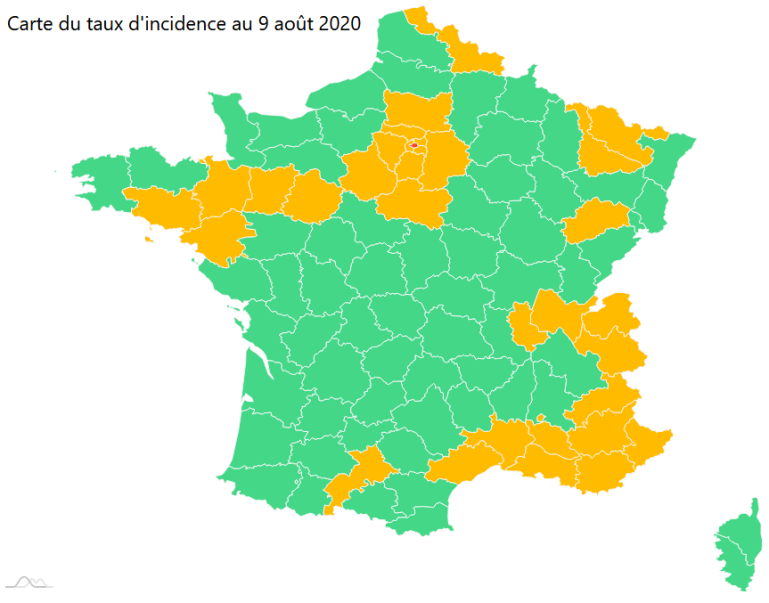 COVID-19/ Frankreich: Inzidenzen
Quellen: 
*Santé Publique France 14.08.2020
[Speaker Notes: Region: https://geodes.santepubliquefrance.fr/#bbox=-485669,6608890,1312455,1620369&c=indicator&f=0&i=sp_pos_heb.p&i2=sp_ti_tp_7j.tx_pe_gliss&s=2020-S32&s2=2020-08-08-2020-08-14&t=a01&t2=a01&view=map1
Départements: https://geodes.santepubliquefrance.fr/#bbox=445797,5710137,412669,509484&c=indicator&f=0&i=sp_pos_heb.p&i2=sp_ti_tp_7j.tx_pe_gliss&s=2020-S32&s2=2020-08-08-2020-08-14&t=a01&t2=a01&view=map2]
COVID-19/Inzidenzentwicklung – 09.08.2020
Provence-Alpes-Côte d‘Azur
Île-de-France
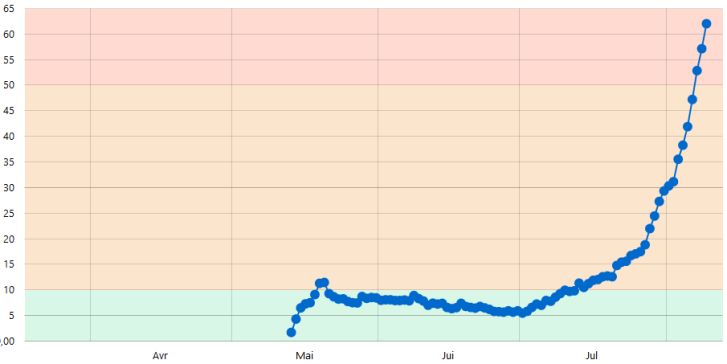 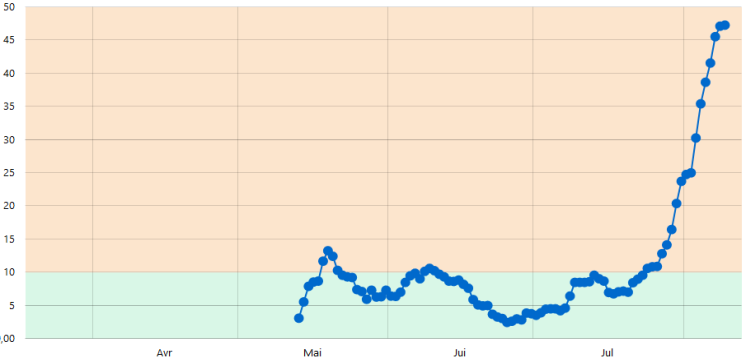 Seine (Paris)
Bouches-du-Rhône (13)
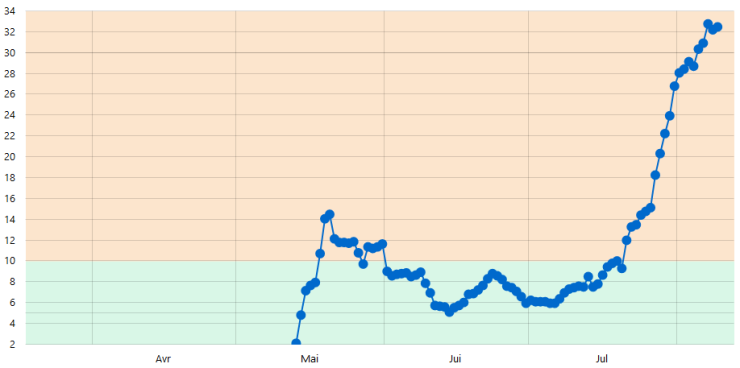 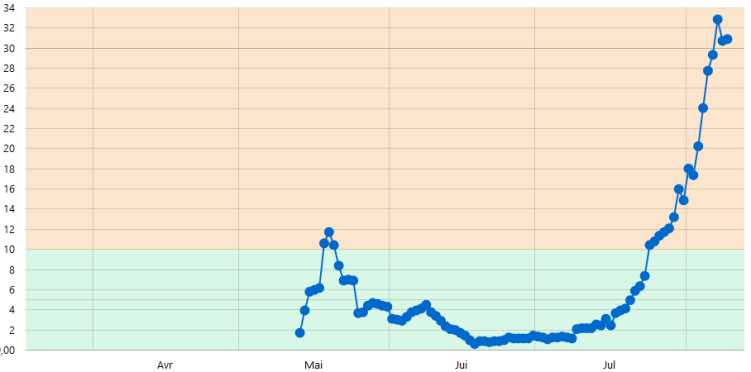 Alpes-Maritimes (06)
Val-de-Marne (94)
COVID-19/ Frankreich: Indikatoren
09.08.2020
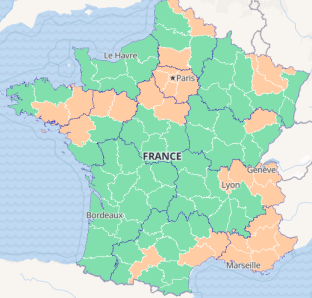 Inzidenz pro 100.000 Einwohner in den letzten 7 Tagen
Grün: <10/100.000
Orange: 10-50/100.000
Rot:  >50/100.000
Anteil der positiven virologischen Tests;    
Grün: <5%
Orange: 5-10%
Rot:>10%
Reproduktionszahl R0: Anzahl der von jedem Patienten infizierten Personen.
Grün: 0-1
Orange: 1-1,15
Rot: >1,5   
Belastung der Reanimationskapazität im Krankenhaus: die Belegungsrate der Reanimationsbetten durch COVID-19-Patienten.
Grün: <40%
Orange: 40-60%
Rot: >60%

Gesamtbewertung der Departements in Frankreich (Festland) weiterhin grün (15.08.2020).
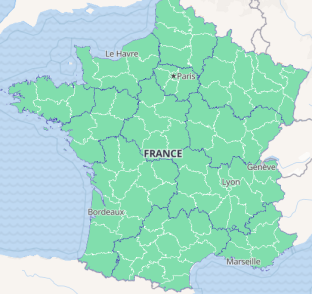 PACA: rot, 
Rest: Orange
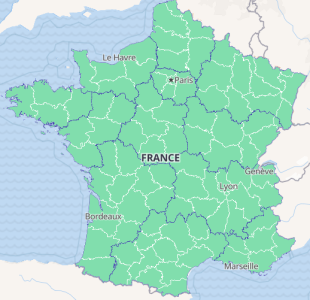 12.08.2020
[Speaker Notes: https://www.data.gouv.fr/fr/datasets/indicateurs-de-suivi-de-lepidemie-de-covid-19/
Karte: https://www.gouvernement.fr/info-coronavirus/carte-et-donnees#activite-epidemique]
COVID-19/ Île-de-France
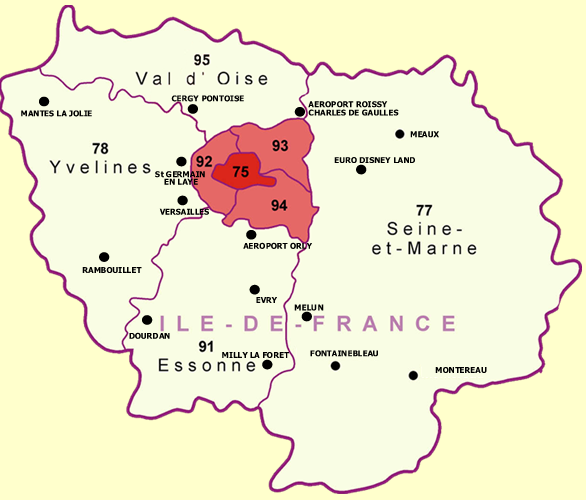 Paris= 75. Departement
Petite couronne = Departements 92+93+94
Eng mit Paris vernetzt, viel Transit in beiden Richtungen.
Grande couronne = Departements 77+78+91+95
Touristisch relevante Orte außerhalb der „kleinen Krone“
[Speaker Notes: Farben sind nicht mit COVID19 verbunden.]